IASS Staff Association Conference 15th May 2019
Managing your service & yourselfWorkshop  1
Rina Patel
Wandsworth IASS Manager
(London Region Representative)



                                                                                                                                   Strengthening our Workforce
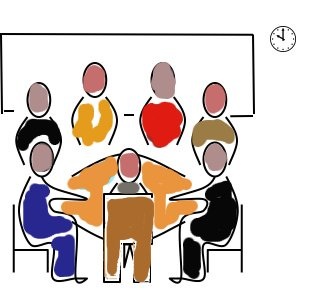 Aims
Share good practice 

Identify & acknowledge the challenges/issues

Going Forward:
Managing a SENDIASS Manager
Commissioning, governance &  management arrangements:
Arm’s length, impartial & confidential
Budget Holder 
Development/Operational plan(Actions/improvements)
Strategic Functions:
Based solely within the service without additional LA/CCG or host body role/s
Locally, regionally & nationally
Strategic planning, service management and delivery
Work with local partners to inform & influence local policy and practice in the local area
Operational Functions
Information, Advice & Support you CYP and Parents
Face to  face, telephone helpline, website & social media
Branded and accessible information 
Advocacy
Tribunal service 
Training to parents, CYP & professionals
Professional development and training for staff
Supervision 
Professional Development 
Service User feedback
Quality Assurance                                                                                     IASS Network Minimum Standards 2018
Planning Organising 
Leading   Controlling
Small Group Activities
Activity 1: 
What is expected from a  SENDIASS Manager?

Activity 2: 
Managing your Service 

Activity 3:
Managing Yourself
Management Tools
SEND Code of Practice 2015
IASS Minimum Standards 2018
IASS Network Regional meetings/contacts
IASS Network Managers e-forum
IASS Network website–members area
Good Practice guides?
Anything else?
Going Forward:
What Information, Advice and/or Support do you need as a SENDIASS Manager from
Line Management?
Regions?
IASS Staff Association?
IASS Network?
Other?